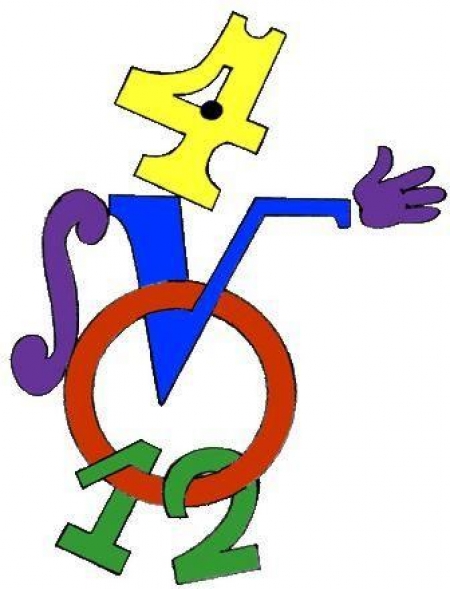 Кроссворд
по
математике
5
4
1
Л
с
п
3
л
ю
п
1.Часть прямой
у
л
Л
2.Запись одной или нескольких цифр
о
2
ч
и
с
л
о
ж
с
е
к
3. Знак математического действия
н
о
и
с
е
т
4.Математическое действие
6
п
я
д
ь
5. Геометрическая фигура
6. Старинная мера длины